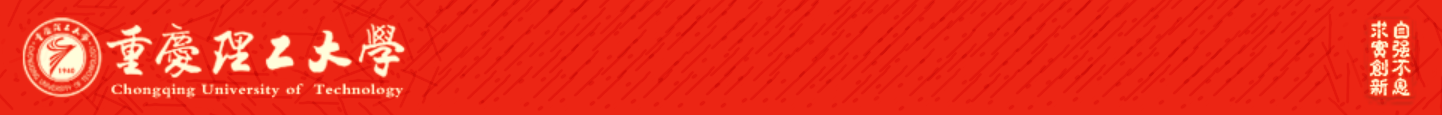 Chongqing University of Technology
ATAI
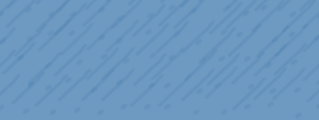 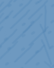 Advanced Technique of Artificial  Intelligence
Chongqing University of Technology
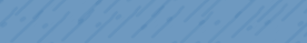 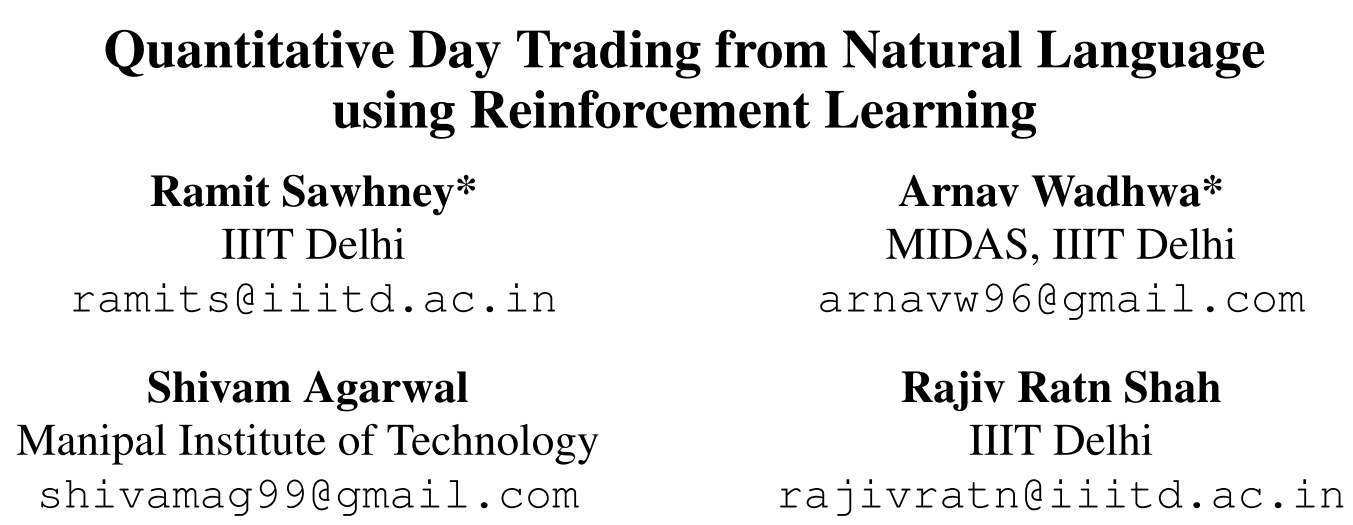 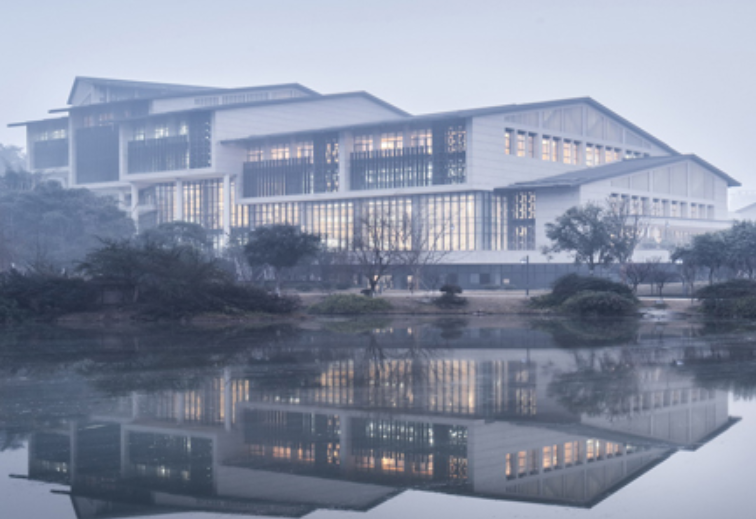 NAACL_2021
https://github.com/midas-research/profit-naacl
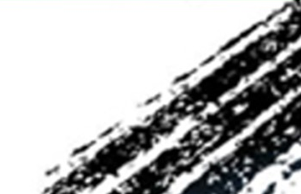 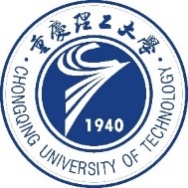 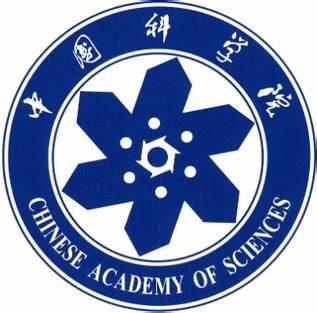 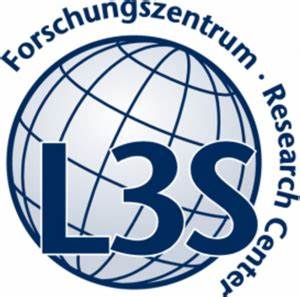 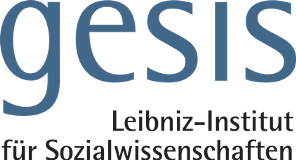 Hongyang Song
1
Outline
Motivation
Approach
Experiments
Conclusion
Motivation
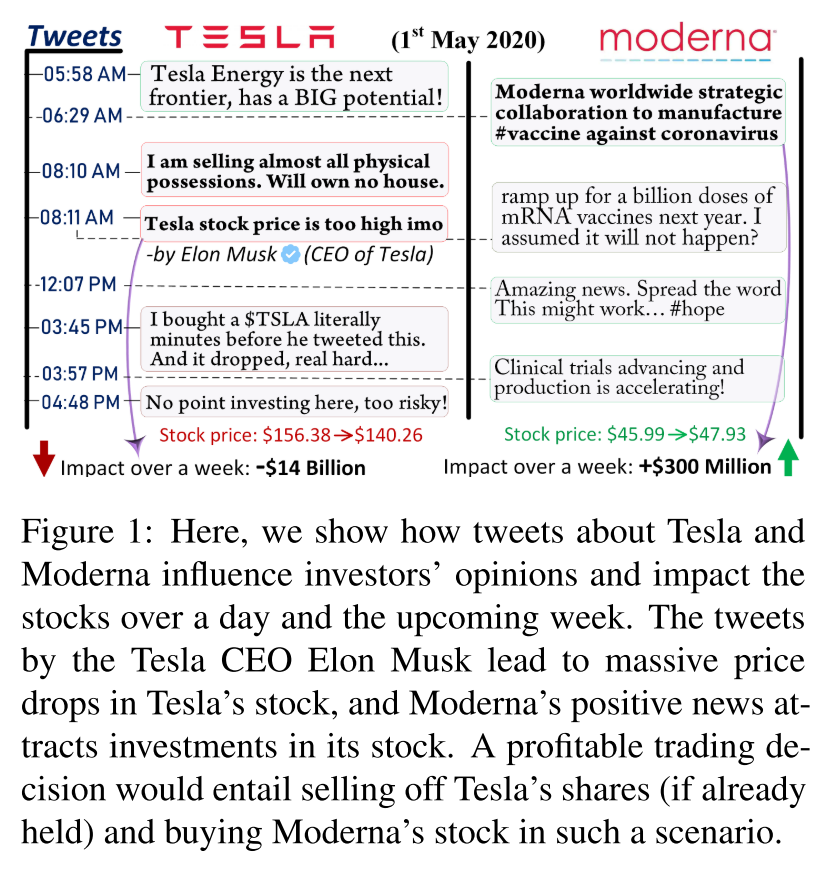 Approach
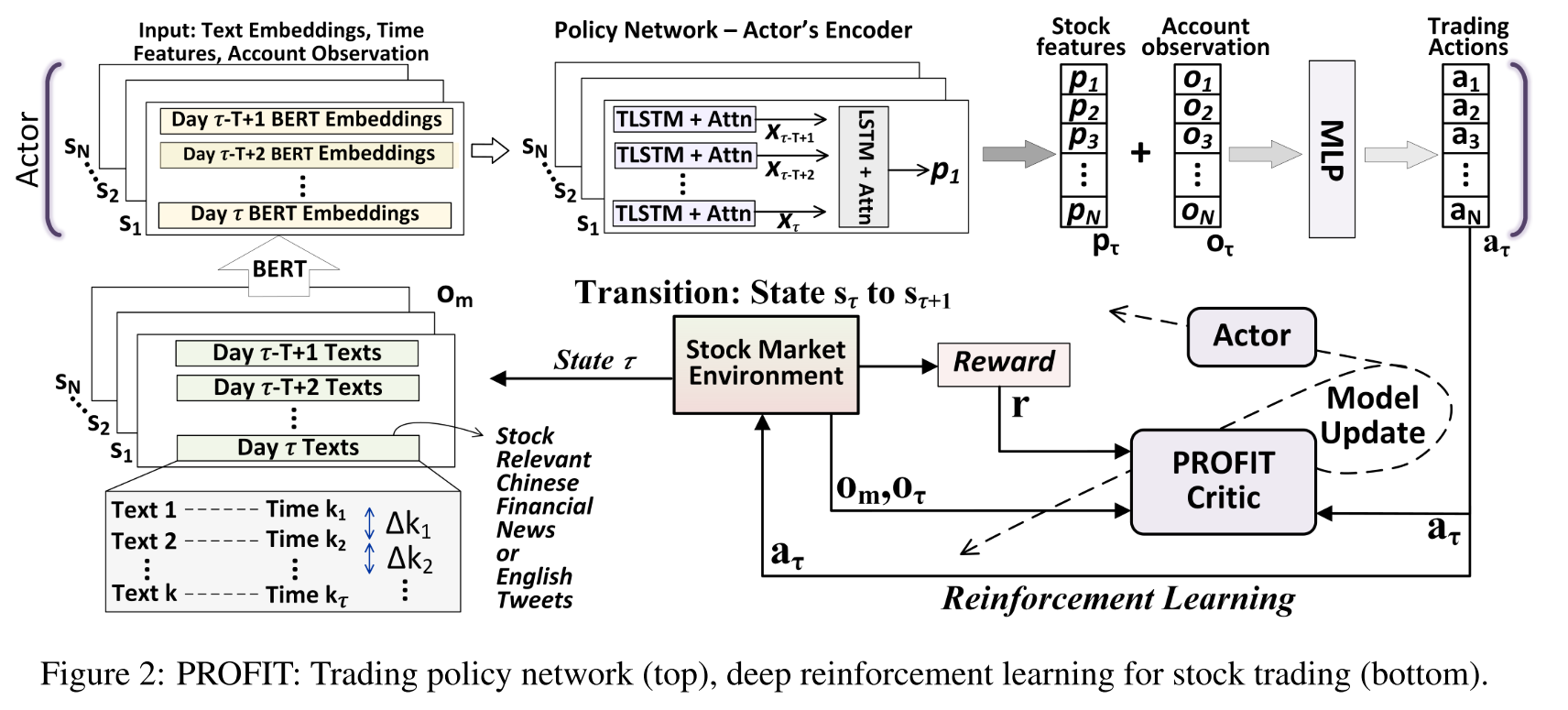 KDD_2017_Patient Subtyping via Time-Aware LSTM Networks
Approach
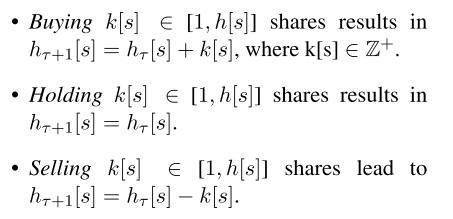 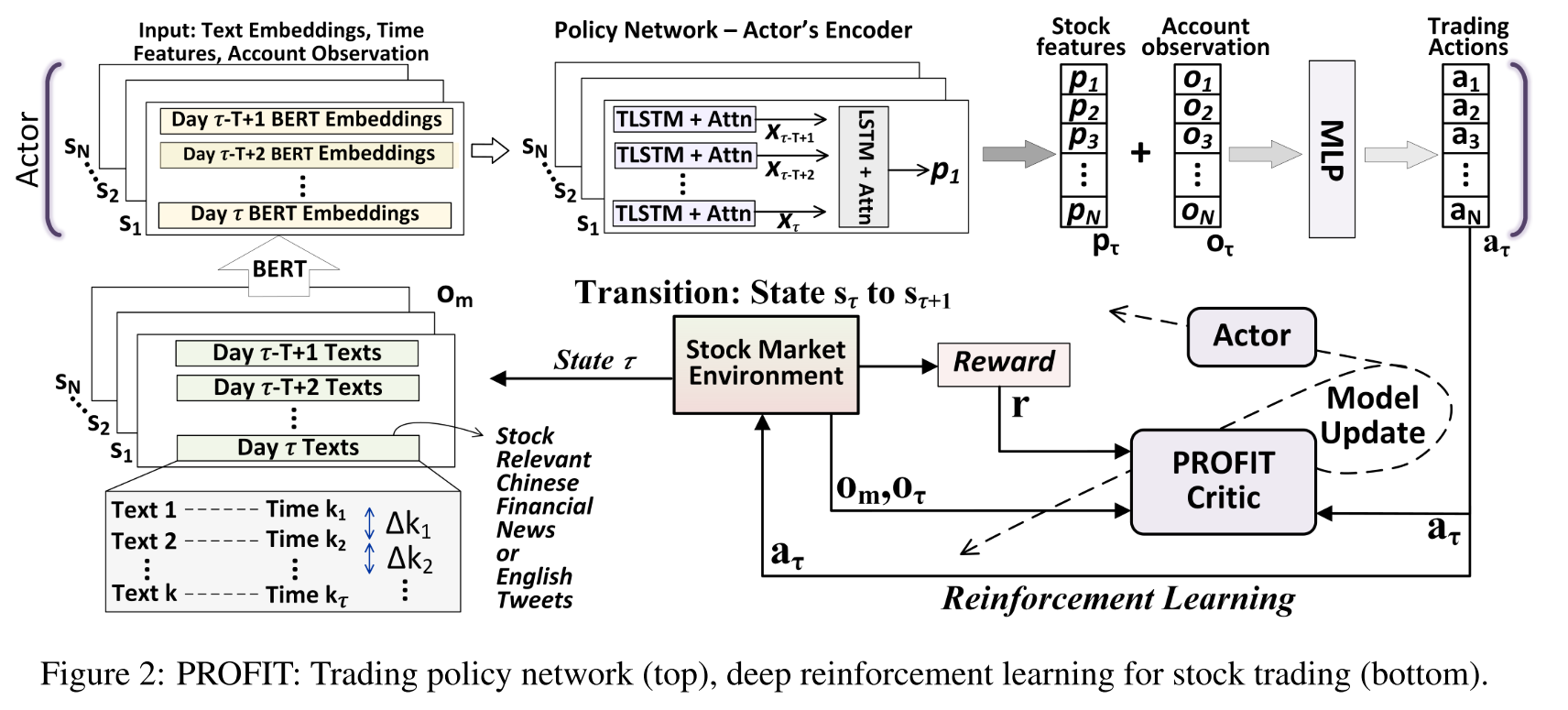 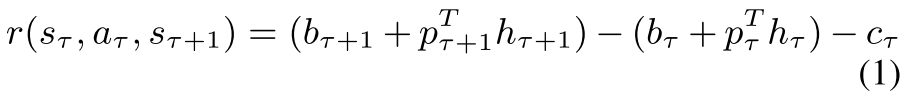 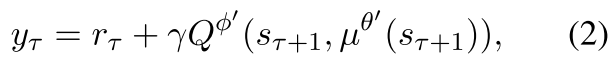 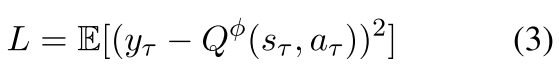 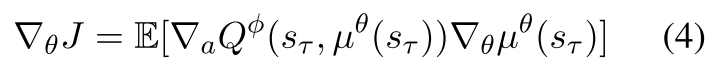 Approach
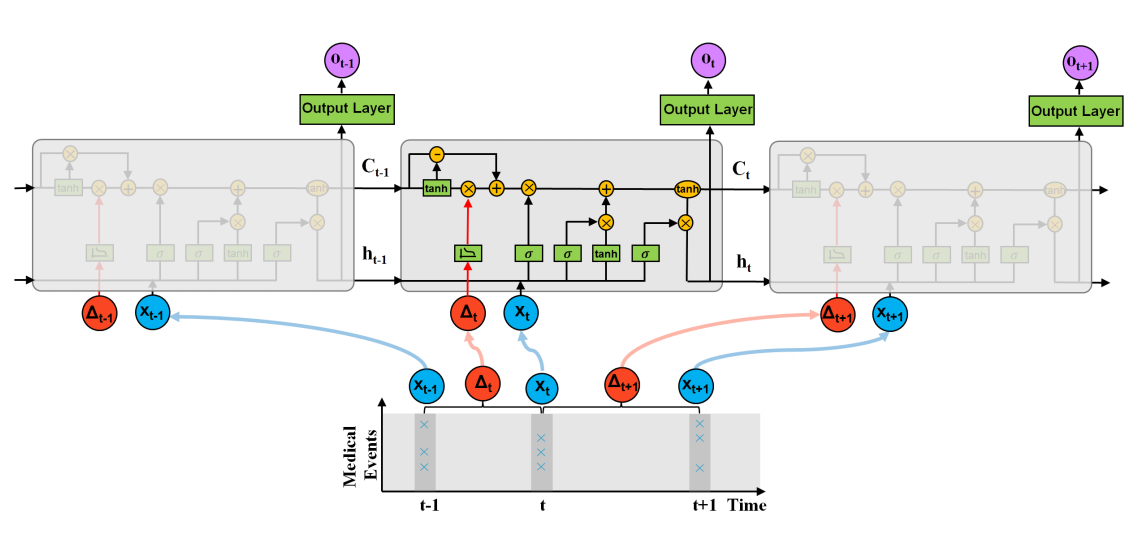 KDD_2017_Patient Subtyping via Time-Aware LSTM Networks
Approach
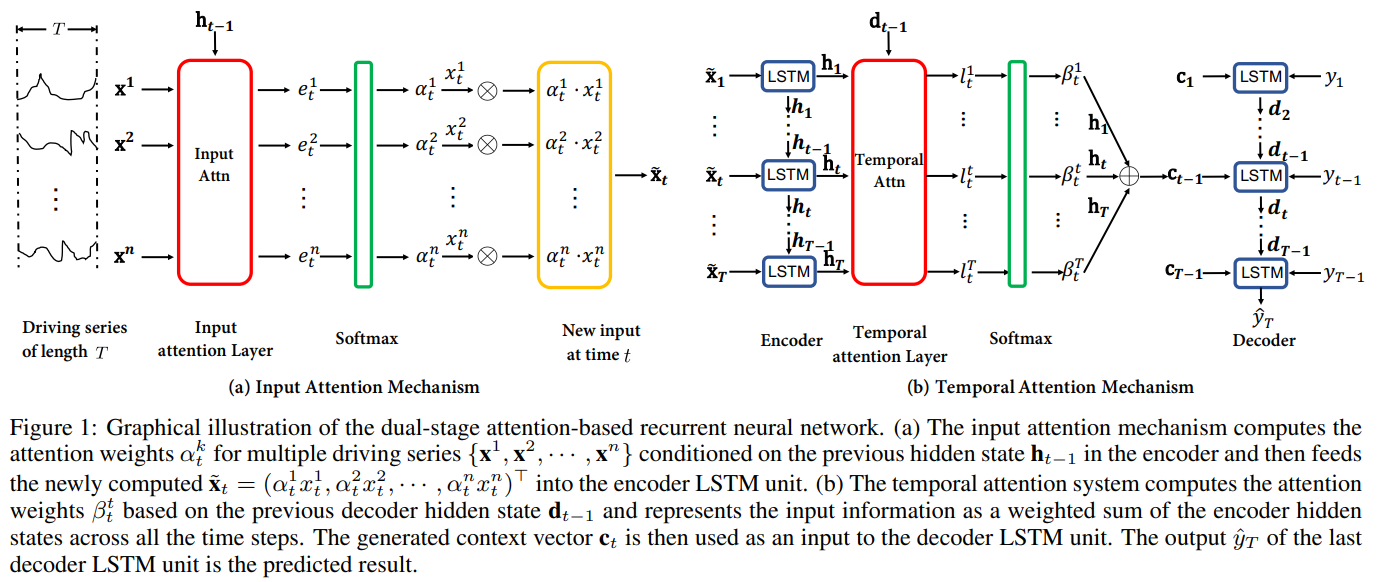 IJCAI_2017_A Dual-Stage Attention-Based Recurrent Neural Network for Time Series Prediction
Experiments
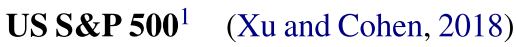 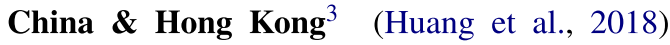 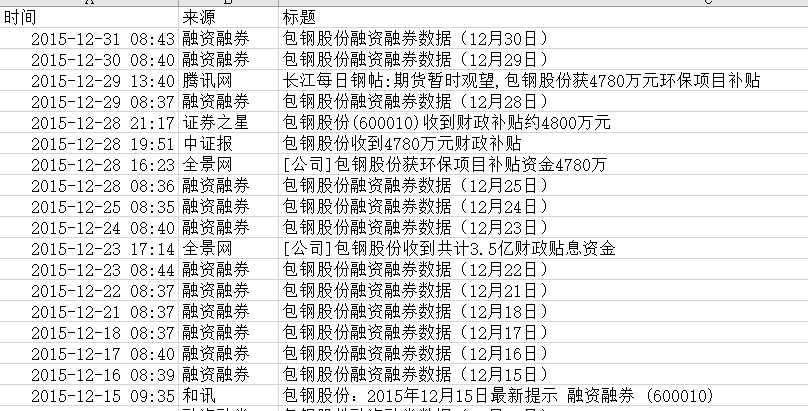 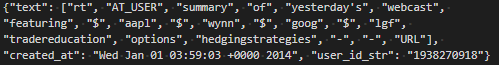 Experiments
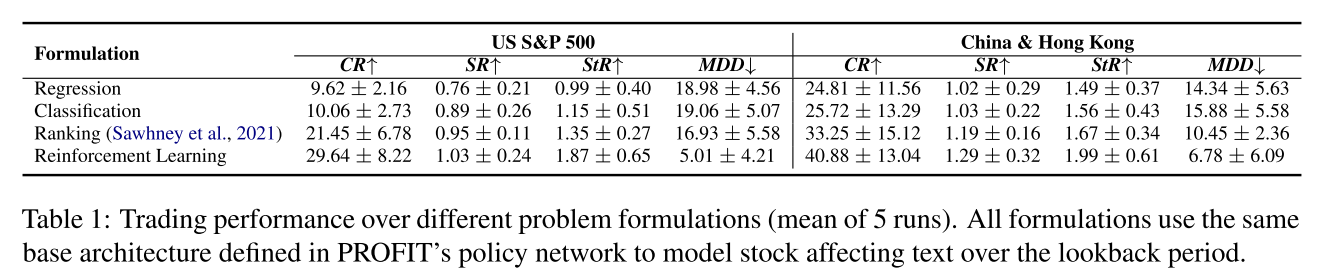 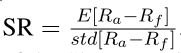 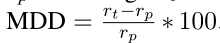 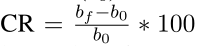 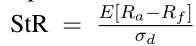 [Speaker Notes: CR: 累计回报
SR: 利润
MDD: 投资风险]
Experiments
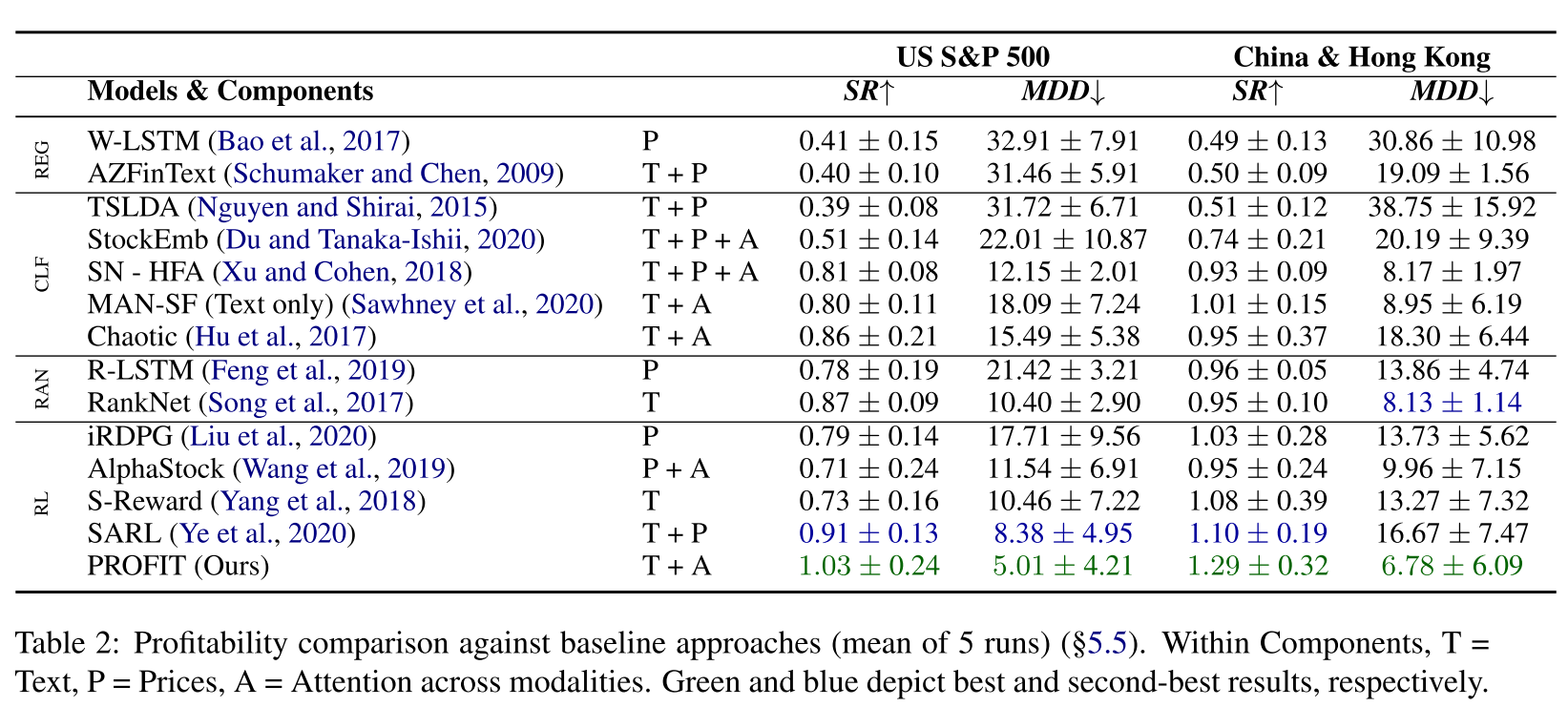 Experiments
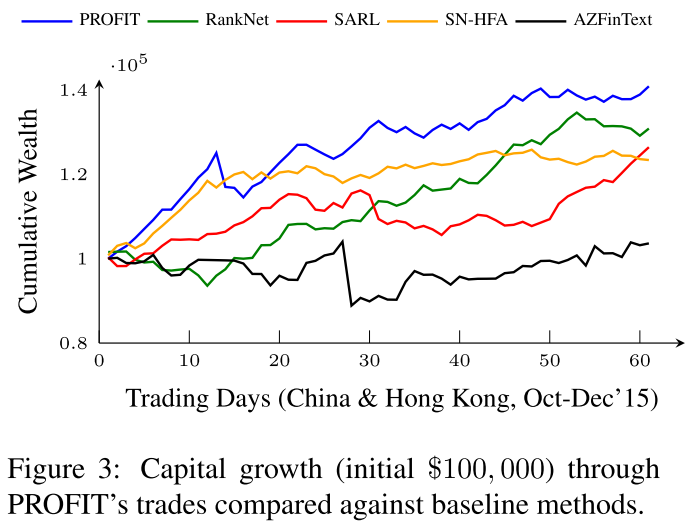 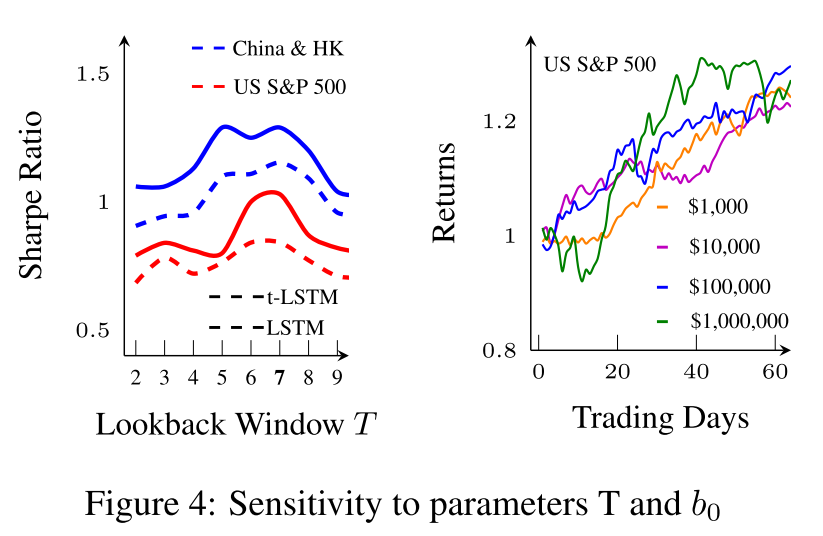 Thanks